Integration Tests continued
Mike Lamont
Integration tests
Ongoing dry runs
Beam Dump, Injection, PGC
Software tests/dry runs
From CCC using controls infrastructure and software  - check  functionality of the individual systems – continous mode
RF, Collimators, Beam Instrumentation
Experiments
Communication, magnets…
Machine protection tests
PGC+, PGC++

Machine Protection commissioning
Partial machine checkout
Full machine checkout
3 June 2008
LHC intergration
2
PGC+: Generation
Sort optics etc. out to the full
details, details (acc, dec, corrections…)
Injection actual settings
Collimators
Kickers
Context independent
Power converter parameters
Pre-cycle, injection, ramp, squeeze, collide, ramp-down
Ramp variations – energy/optics
Squeeze variations
All knobs, bumps
separation bump 
crossing angle bump 
Q, Q’
3 June 2008
LHC intergration
3
PGC+: FIDEL
Deploy and check everything we’ve got from Luca & team
Transfer functions for all magnet circuits

Harmonic errors for quads and bends 

Decay correction at injection
all multipoles

Snapback correction at start of ramp
3 June 2008
LHC intergration
4
PGC+: Drive
Full cycle tests of all available circuits
plus RF (test devices), and collimators
Check and set full parameter space
Pre-cycle, injection, ramp, squeeze, collide, ramp-down
Establish near-perfect control of power converters 
Circuit limits, parameters…
Test trim (acc, dec, dI/dt…)
Tune [lattice, correction]
Chromaticity
Multipoles
Separation bumps
Coupling
3 June 2008
LHC intergration
5
Physics/Experiments Dry Run
Luminosity
Acquisition and display, BRA application
Optimization, trims, bumps etc.
Dry Luminosity Scans
Experiment Instrumentation & signals
BCMs, Lumi etc.
Experiment communication
DIP – to & from
Vetos, Handshakes
Interlocks
Beam abort, injection inhibit
Magnets
Alice/LHC dipoles and compensation
3 June 2008
LHC intergration
6
Hardware tests/dry runs
3 June 2008
LHC intergration
7
RF - LSA
Value generator 1
Value generator 2
Cavity_Q
Makerule 7
MOMENTUM
BUCKET_AREA
SYNCH_FREQUENCY
Makerule 12
BUCKET_AREA_CALC
COUPLER_POS
Makerule 5
Value generator 3
Makerule 1
RF_TOTAL_VOLTAGE
RFVOLTAGE_PARTITION
Makerule 6
DELTAP_P
Value generator 4
Makerule 2
RFVOLTAGE_AMPL
RFVOLTAGE_PHASE
Makerule 4
Makerule 3
RFVOLTAGE_I
RFVOLTAGE_Q
CAVITY CONTROLLER
3 June 2008
LHC intergration
8
Objectives – Hardware - generics
3 June 2008
LHC intergration
9
Software tests
http://lhc-commissioning.web.cern.ch/lhc-commissioning/dry-runs/systems/software-tests.htm
Plus a test environment
3 June 2008
LHC intergration
10
PGC++  - sectors 78 and 81
Extended test of two cold sectors
Machine Protection
BIS to BLM, BIS to PIC, BIS to LHCb, BIS to injection
LHCb
Dipole and compensators,  Communication with Experiment
Nominal Cycle
2 sectors: pre-cycle, injection, ramp, squeeze plus septa/end TI8
Injection
TDI, Kickers, BI, End TI8
Beam Instrumentation
BPM, BLM,
Natural lead in to an injection test
3 June 2008
LHC intergration
11
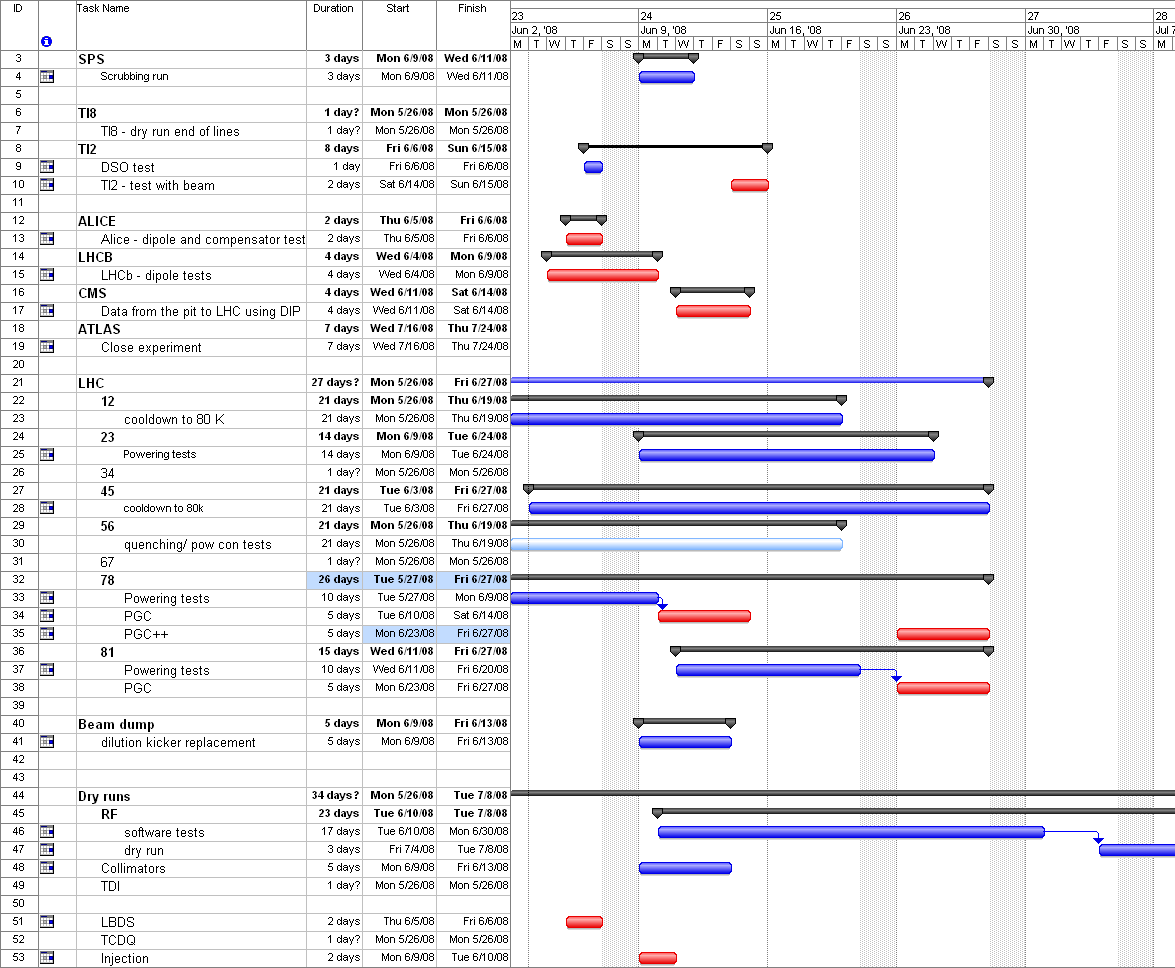 Schedule
3 June 2008
LHC intergration
12